Web Site Stewardship
Reorganizing Site
Cleaning up Coding
Reducing files & image sizes
Prevent bad coding
Link Checker
Reorganizing Site
Placing loose files in folders
Will help eliminate multiple copies of the same file.
For example – Decatur County – because of not using folders there have been duplicates, triplicates, maybe more. Which, when adding huge graphics, it ate up even MORE server space!
Deleting duplicates
Files/Pages
Images
Loose files not in folders
Loose Files placed into Folders
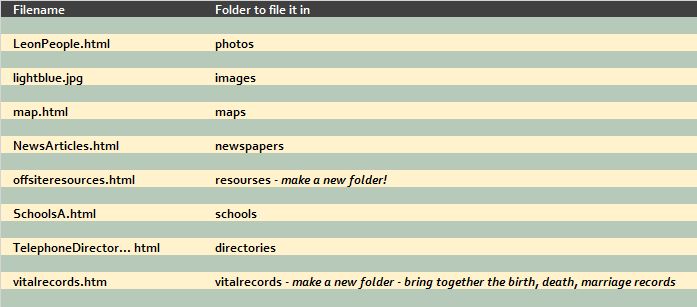 How the server side of FTP  will look without loose files. The index (home page) and the What’s New are not in folders.
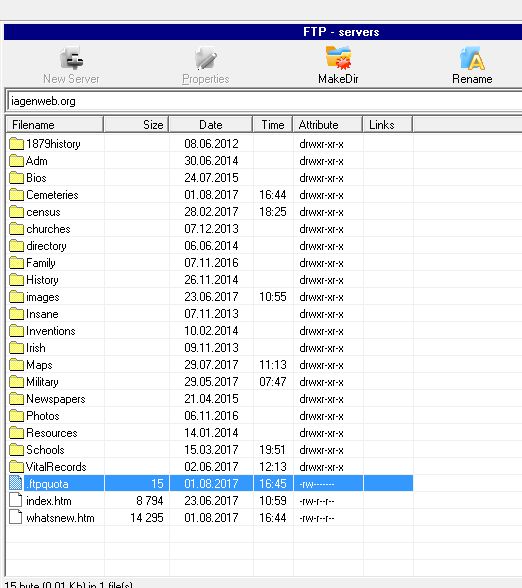 Deleting Duplicates
Files/Pages
Same file/page used in more than one location?
Has it been stored in more than one folder?
Choose one folder for the page and link all locations to the same page.
For example: St. Mary’s Catholic Cemetery History
	http://iagenweb.org/dallas/cemetery/StMarysHistory.htm
	Stored in the cemetery folder
Linked from:
	1. Dallas County Cemeteries index
	2. History index
	3. St Mary’s Catholic Cemetery page
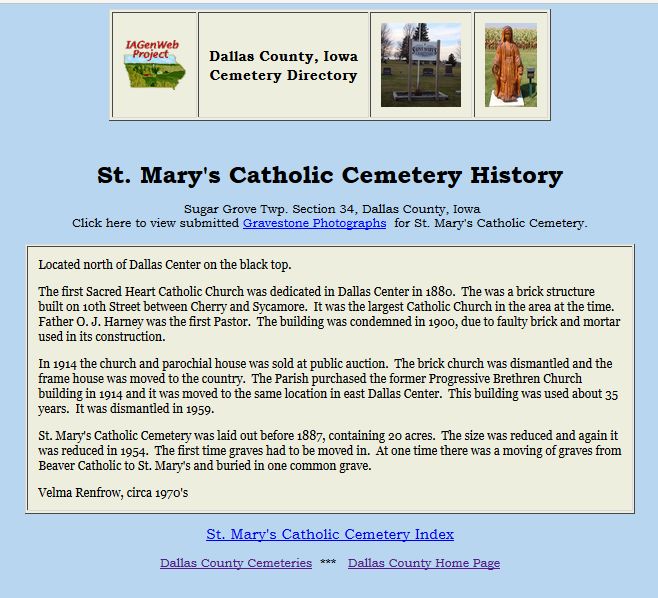 St Mary’s Catholic Cemetery History
Cemetery Index
St Mary’s Catholic Cemetery Index
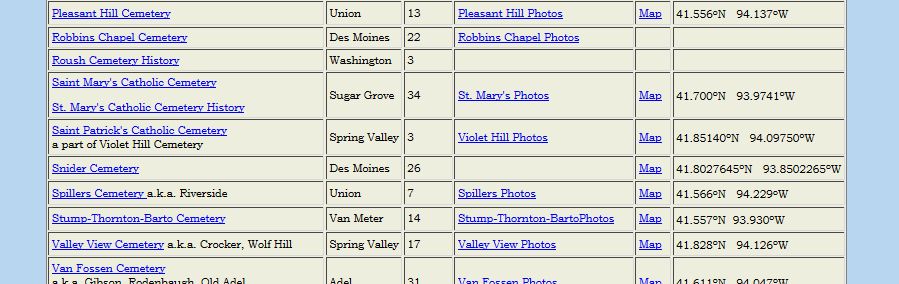 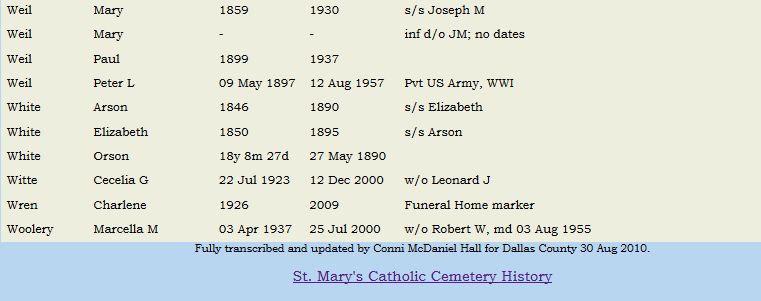 History Index
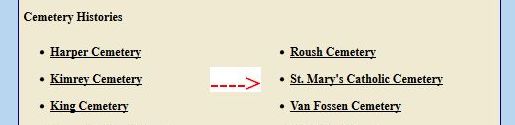 Deleting Duplicates
Images
	Do you have the IAGenWeb logo in more than one folder?
		How about the same background image?
		Maps?
		Photographs?
	For example – Blank School building photo – so easy to put in the Schools folder AND the Photos folder AND the images folder. As it is displayed on the Blank School page AND the Blank County Photos page. Choose one folder and link all locations back to the image in that folder.
Cleaning up Coding
Using the Replace feature in web editors and Notepad
Online tools – 			http://www.seabreezecomputers.com/htmlstripper/
Deleting unnecessary folders
Before
After
<tr height="51" style="height:38.25pt">
    <td height="41" class="xl24" width="134" x:str="Adel "><font face="Bookman Old Style" color="#800000">Adel<span style="mso-spacerun:yes">&nbsp;</span></font></td>
    <td class="xl24" width="256" x:str="Dallas County Record " height="41"><font face="Bookman Old Style" color="#800000">Dallas County Record<span style="mso-spacerun:yes">&nbsp;</span></font></td>
    <td class="xl24" width="86" x:str="Weekly " height="41"><font face="Bookman Old Style" color="#800000">Weekly<span style="mso-spacerun:yes">&nbsp;</span></font></td>
    <td class="xl24" width="178" x:str="Thursday " height="41"><font face="Bookman Old Style" color="#800000">Thursday<span style="mso-spacerun:yes">&nbsp;</span></font></td>
    <td class="xl24" width="97" x:str="Rep " height="41"><font face="Bookman Old Style" color="#800000">Rep<span style="mso-spacerun:yes">&nbsp;</span></font></td>
    <td class="xl24" width="173" x:str="Record Pub. Co. " height="41"><font face="Bookman Old Style" color="#800000">Record
      Pub. Co.<span style="mso-spacerun:yes">&nbsp;</span></font></td>  </tr>
<tr><td>Adel</td><td>Dallas County Record</td>
    <td>Weekly</td><td>Thursday</td><td>Rep</td>
    <td>Record Pub. Co.</td></tr>
Web Editor
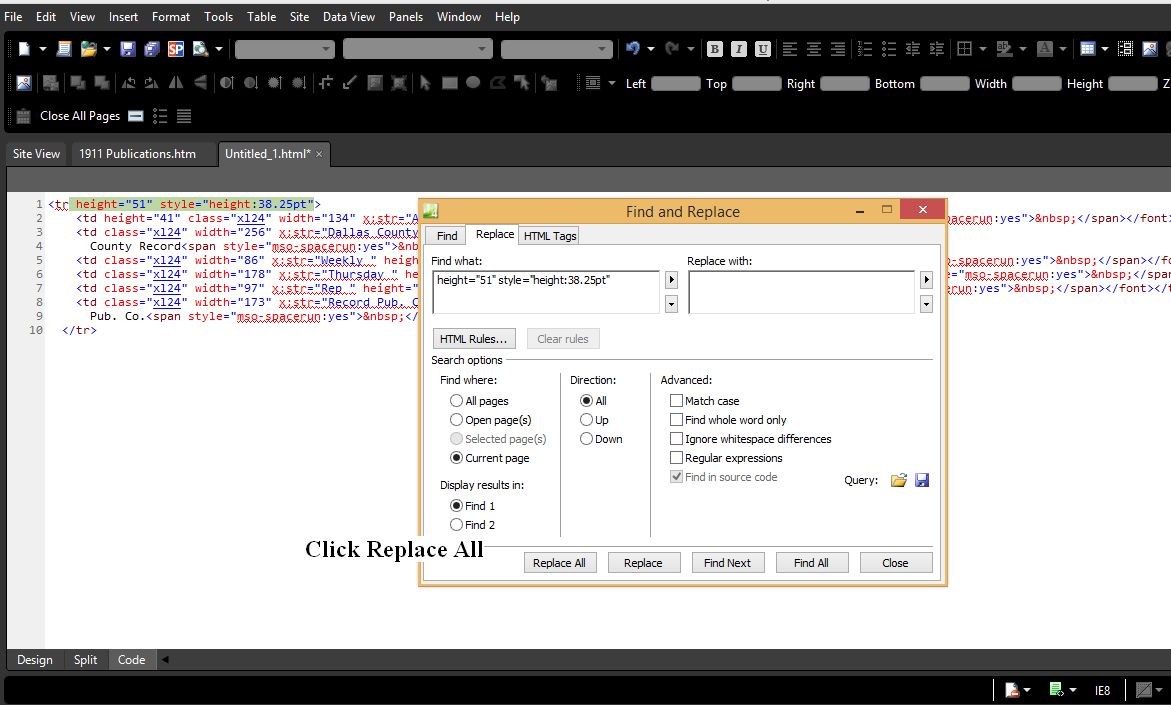 Notepad
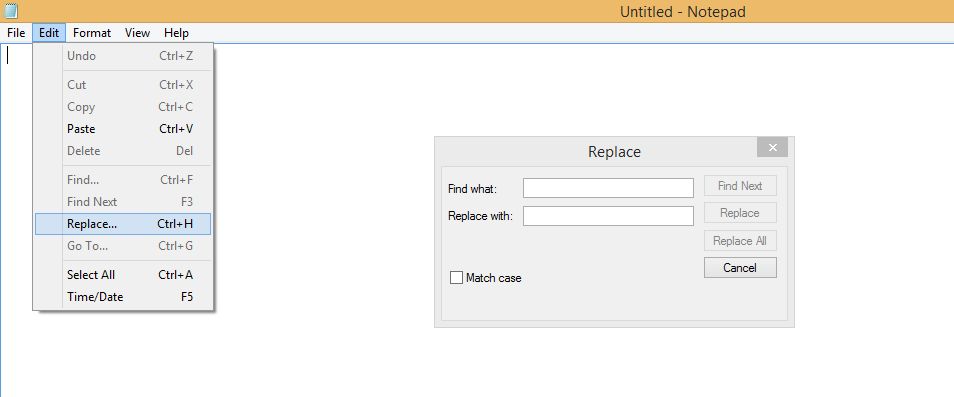 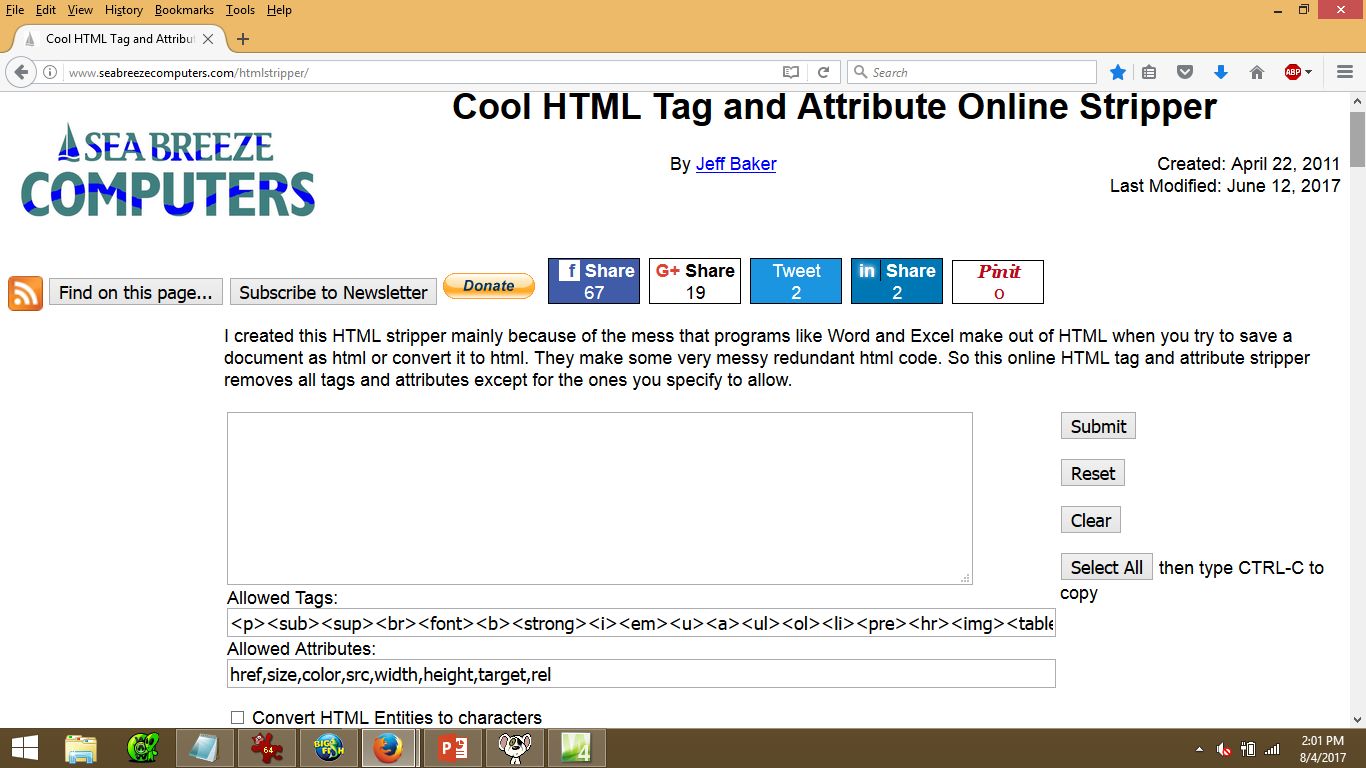 Delete the highlighted items
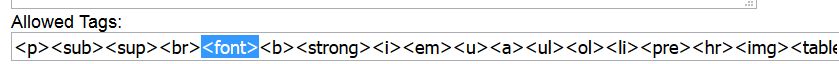 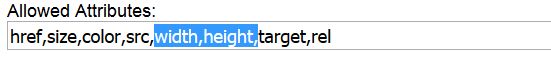 Before clicking Submit
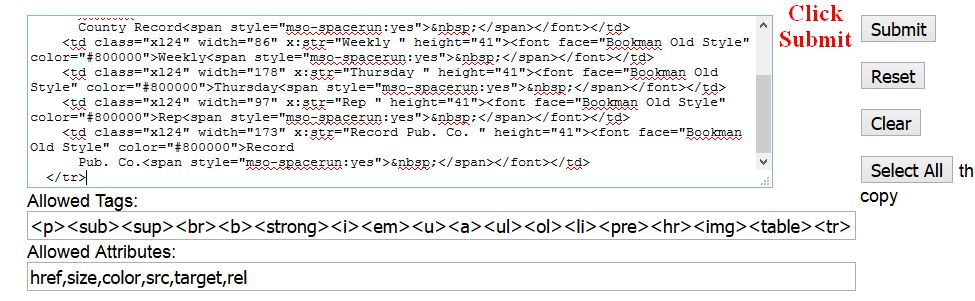 After clicking Submit
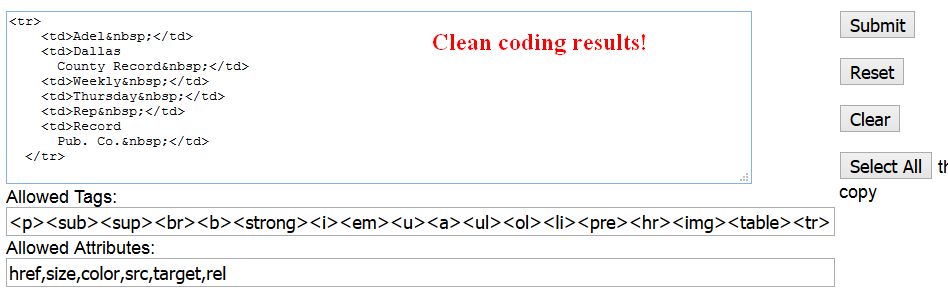 Deleting Unnecessary Folders
Reducing files and image sizes
Files should not be more than 350 KB in size
First, clean up coding. 
Second, may need to divide into more than one page
Images should not be more than 200 KB in size
Resolution 72 pixels
Height/Width not over 1000 pixels
Converting GIF to JPG. 
Irfanview will allow saving a .gif image as a .jpg image.
.jpg’s are easier to reduce the size of the image.
The 6 pages combined is 663 KB
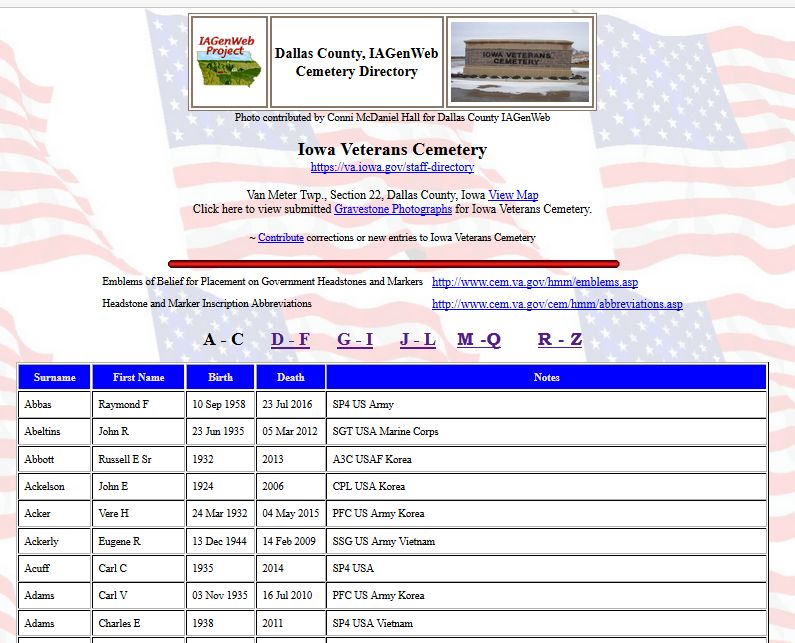 Resolution: 72 pixels; Width: 960 pixels; Height: 767 pixels
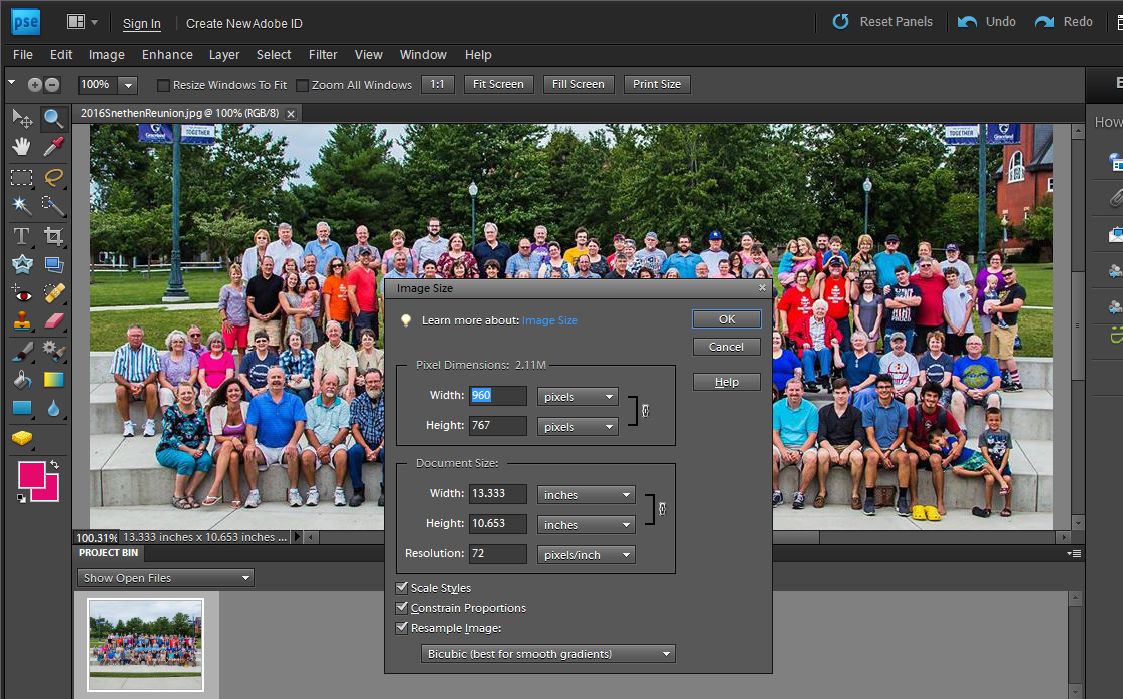 Open the photograph in your browser to see how it will look in its new size.
157 KB from 573 KB
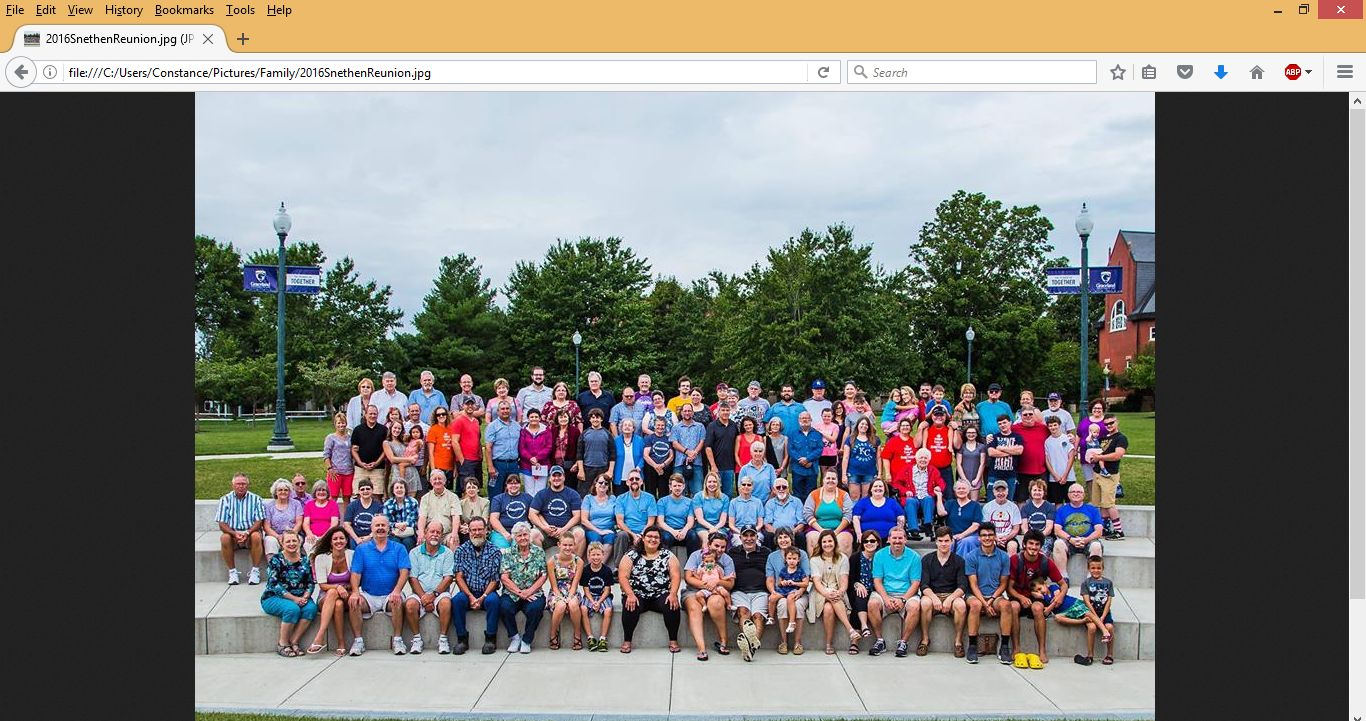 Various Photo Editors
Adobe Photo Shop – $ - $$$$$
Irfanview – FREE! 
http://www.irfanview.com/
Expression Web has Paint – Free 
https://www.microsoft.com/en-us/download/details.aspx?id=36179
Reducing the size of PDFs – this program is not always going to get the pdf down to the size that’s preferable. You may need to do a pdf-to-text to reduce the size sufficiently. https://smallpdf.com/compress-pdf
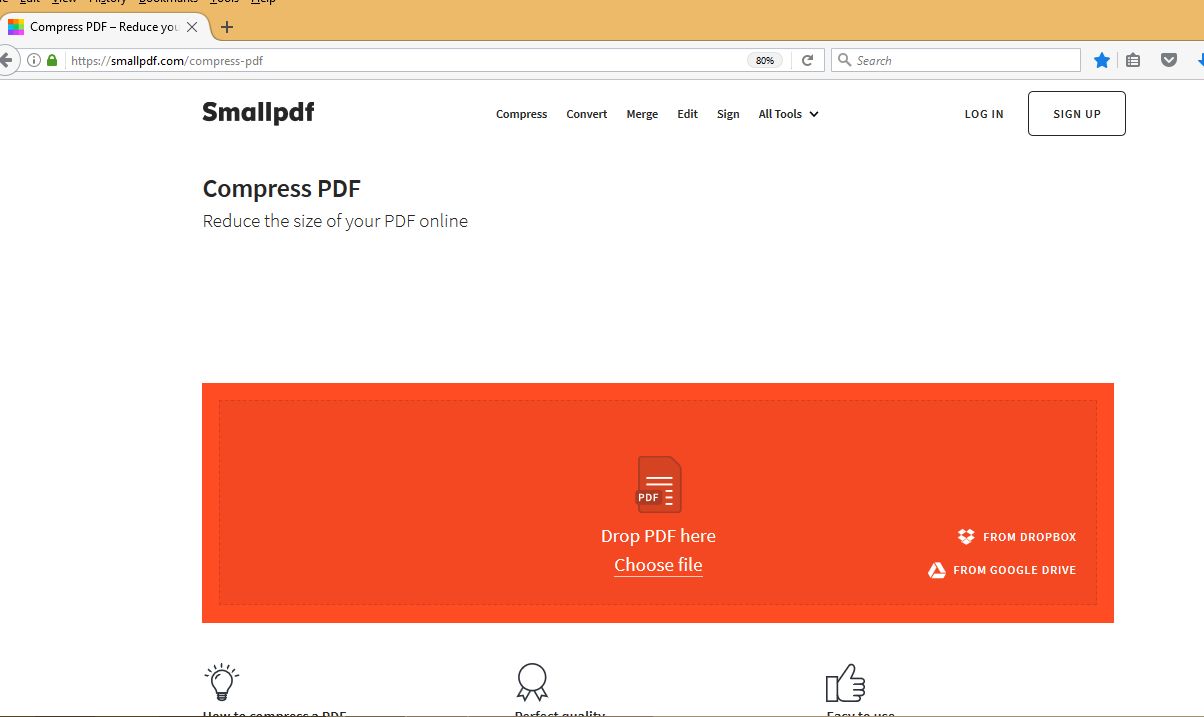 Open PDF in MS Word
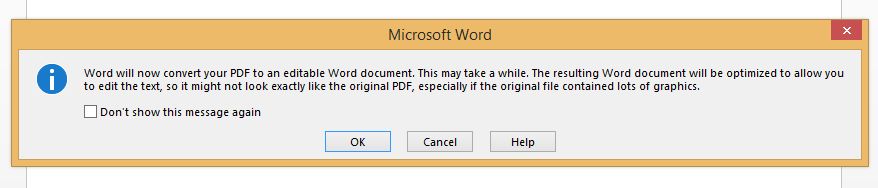 Click OK
PDF opened in Word
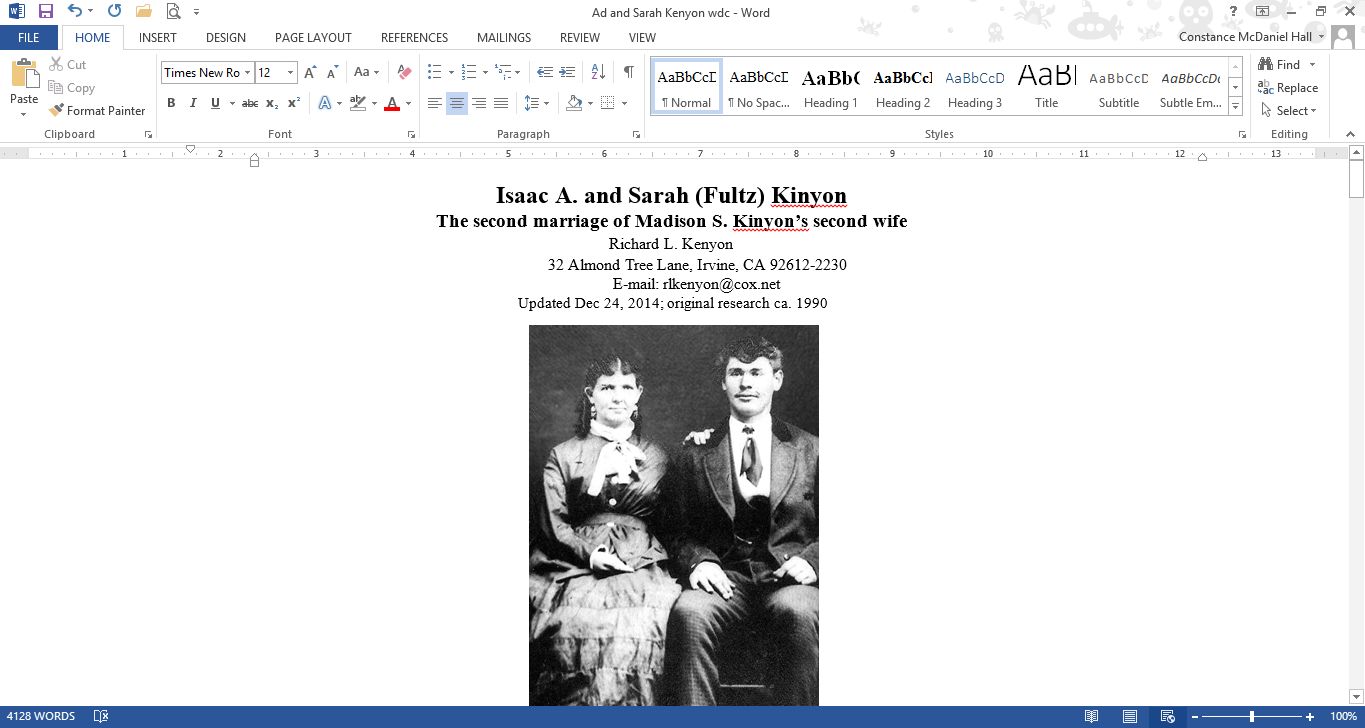 I saved the photos to a folder. Copied and pasted the text into my web editor. Removed any images - photos & lines that were inserted between columns. Cleaned the coding using Seabreeze online HTML stripper. Utilizing the original still open in Word, replaced photos and corrected formatting. Result – original 683.76 Kb reduced to 31.32 Kb + 172.14 (images) = saving 480.3 Kb of space.
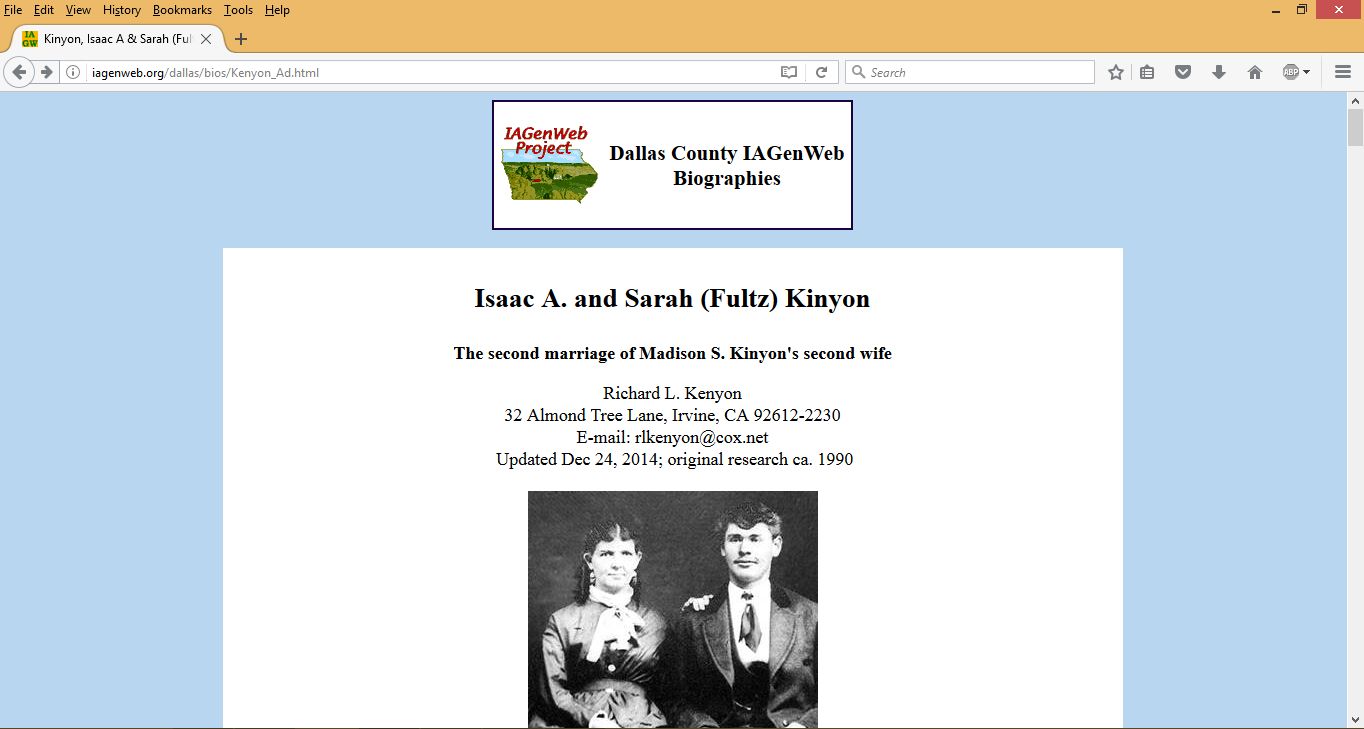 Prevent Bad Coding
Copying directly from MS Word and/or MS Excel into the web page will dump garbage into the coding. To help prevent that from happening, try these tips.
Transcribe into the web editor or Notepad instead of MS Word. 
Use Notepad to strip formatting from MS Word
Using online tools – these are the ones I use – you may know of others you prefer
Convert Word Doc to HTML http://www.textfixer.com/html/convert-word-to-html.php
Spreadsheet to HTML – Tableizer http://tableizer.journalistopia.com/
Word Doc to HTML
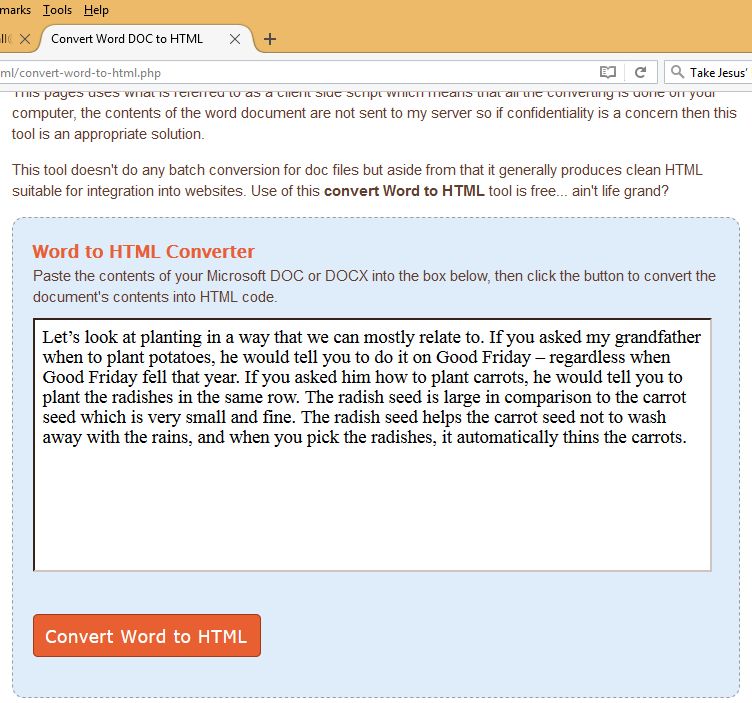 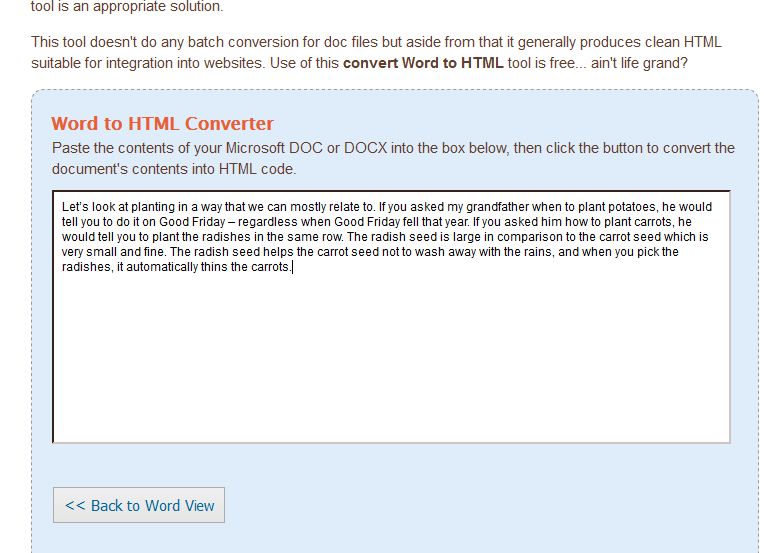 Top – clean coding – nothing but the paragraph
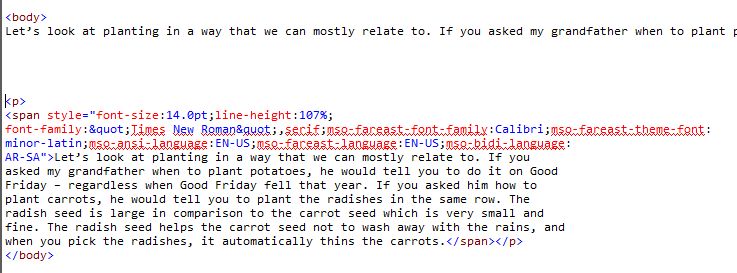 Bottom – notice the Space eaters!
Tableizer – copy from Excel
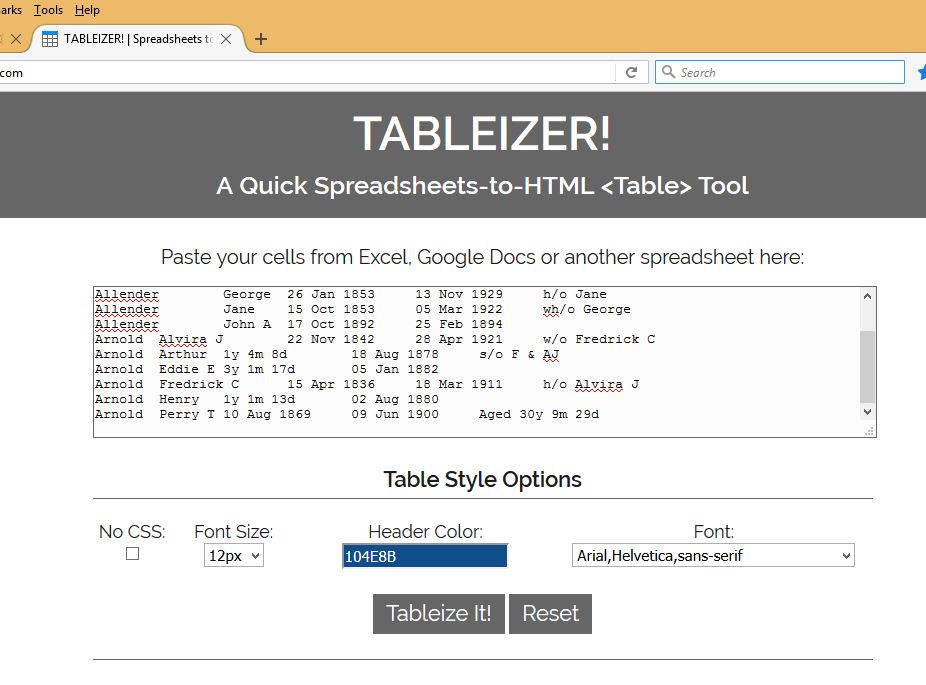 Tableizer – finished example and HTML code
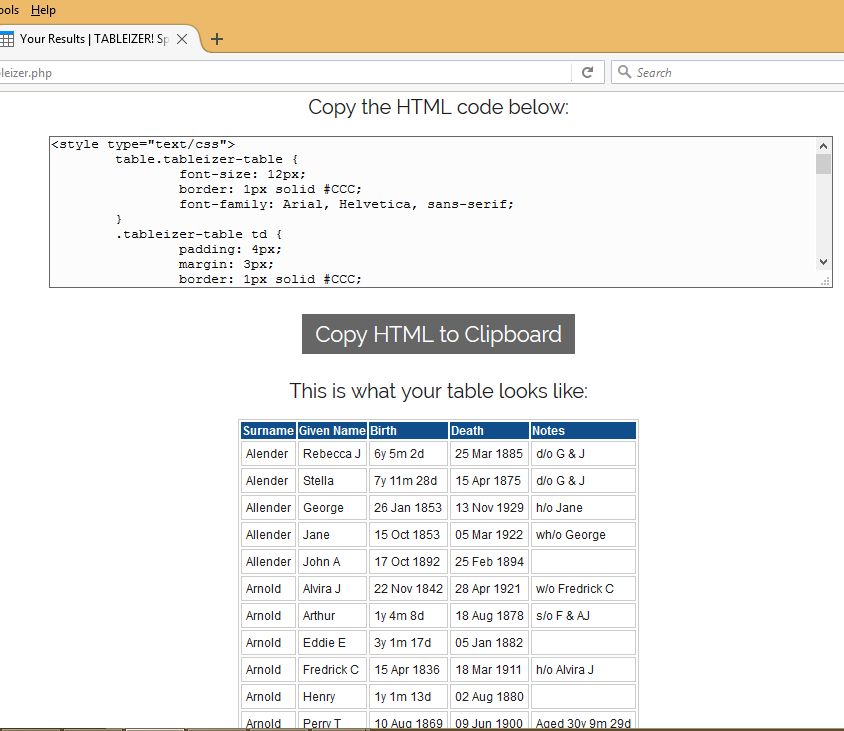 Code from Tableizer
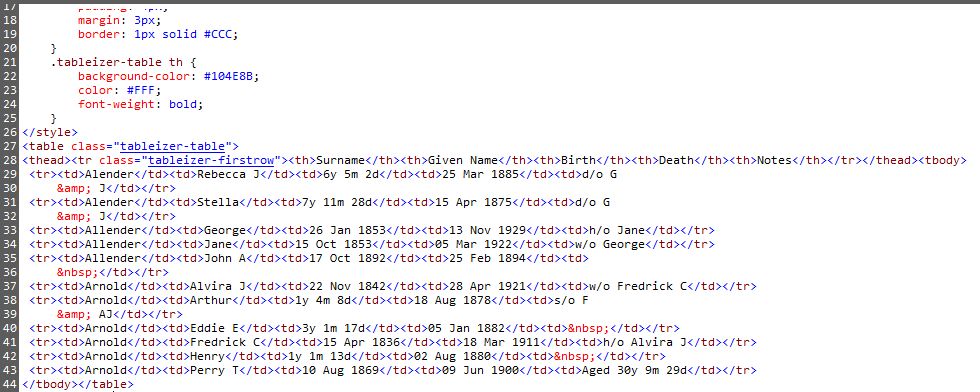 Code from copying directly from Excel
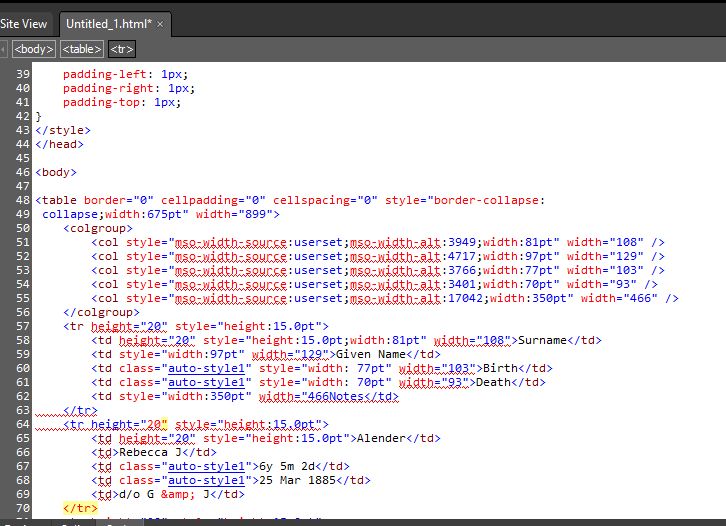 Finished product
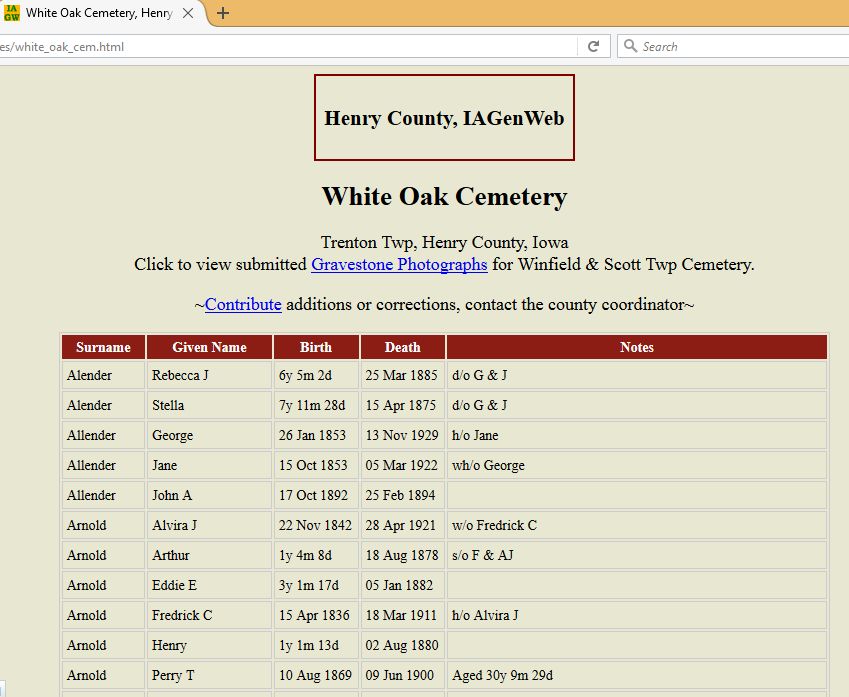 Link Checker - Xenu
Finished with the cleaning up you’re going to do? Now it’s time to make sure everything works. Run Xenu or your favorite link checker. Repair all broken links and missing images – photos and graphics. It’s always good to go page by page to make sure you don’t have any misspellings, typos, etc.
Note: If you have Redirects – check to see if they are permanently changed. If so, they need cleaned up or they will eventually be broken links.
Now invite the membership over to admire all of your hard work!
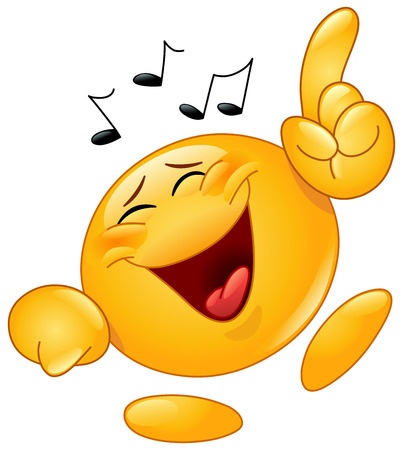